Ragioneria - Corso C
Spese di manutenzione
Prof. Gaudenzio Albertinazzi
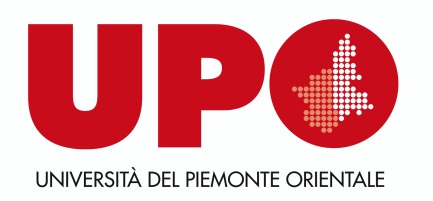 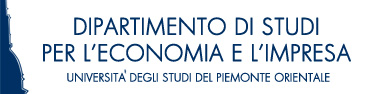 1
Spese di manutenzione
Le spese di manutenzione sono suddivisibili in due categorie:
manutenzione ordinaria;
manutenzione straordinaria.
Le spese di manutenzione ordinaria sono sostenute per mantenere in efficienza le immobilizzazioni e sono considerate costi da imputare integralmente a conto economico nell’esercizio di competenza.
Le spese di manutenzione straordinaria si sostanziano in ristrutturazioni, rinnovamenti, modifiche, migliorie e generalmente in tutti quegli interventi che comportano un incremento significativo e misurabile di produttività ovvero prolunghino la vita utile del bene.
Tali spese sono civilisticamente capitalizzate a incremento del valore del cespite collegato.
2
Il trattamento fiscale
Qualora le spese di manutenzione siano imputate ad incremento del costo del bene cui si riferiscono, gli ammortamenti vanno computati, anche ai fini fiscali, sull’intero valore incrementato.

Per le  spese di manutenzione che dal bilancio non risultino imputate ad incremento del costo dei beni ai quali si riferiscono è previsto un tetto massimo alla deducibilità, nel limite del 5% del costo complessivo di tutti i beni materiali ammortizzabili quale risulta all’inizio dell’esercizio dal registro dei beni ammortizzabili.

L’eventuale eccedenza è deducibile per quote costanti nei 5 esercizi successivi.
3
Il trattamento fiscale: calcolo del limite massimo deducibile
Al termine di ogni esercizio pertanto si dovrà procedere al calcolo del limite del 5% delle spese di manutenzione effettuando, nel caso in cui tale limite sia superato, una variazione fiscale in aumento per la differenza tra lo stesso e le spese effettivamente sostenute, con conseguente possibile iscrizione delle relative imposte anticipate.
 

Il limite del 5% va calcolato sul costo complessivo dei beni risultante all’inizio dell’esercizio dl registro dei beni ammortizzabili. Il costo dei beni acquistati durante l’anno rileva, quindi, ai fini del calcolo delle spese dell’esercizio successivo.
4
Il trattamento fiscale
5